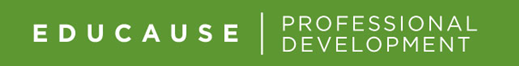 What's Your Message? Presenting with a Purpose
Bruce A. Montes |  March 14, 2011
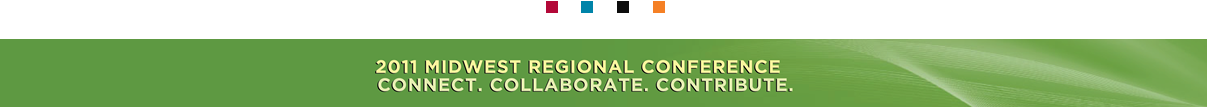 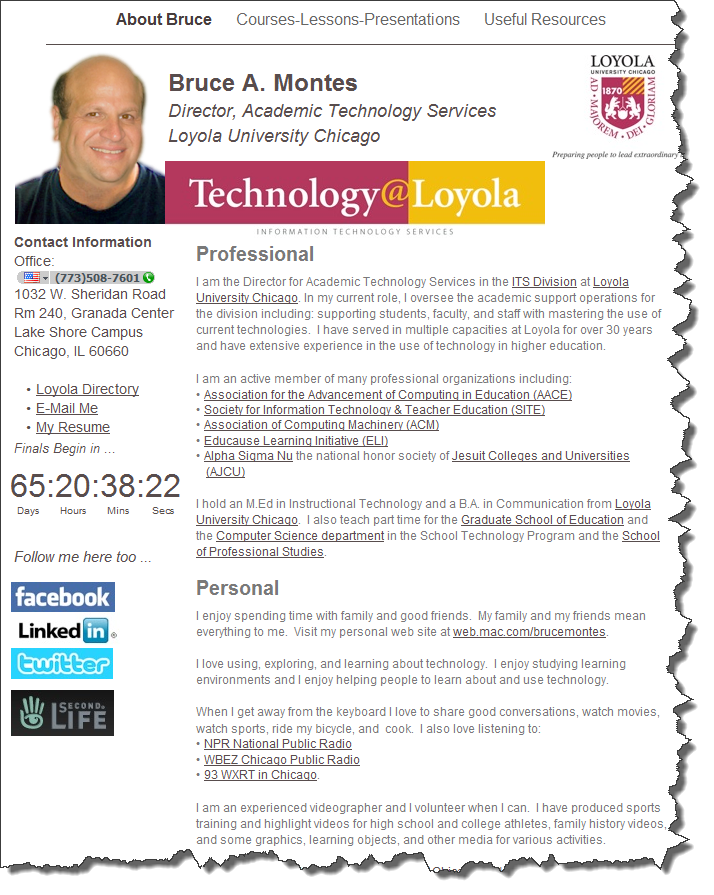 Bruce Montes
bmontes@luc.edu
(773)508-7601
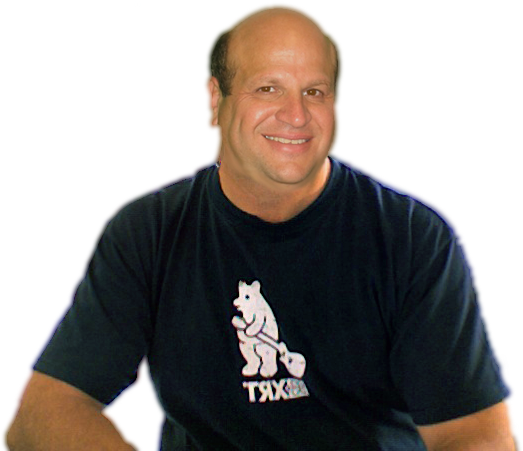 http://homepages.luc.edu/~bmontes/MontesLoyola/About_Bruce.html
Thank you Fr. Zak!
Give me the answer!
Tell me how you got the answer!
Tell me the answer again!
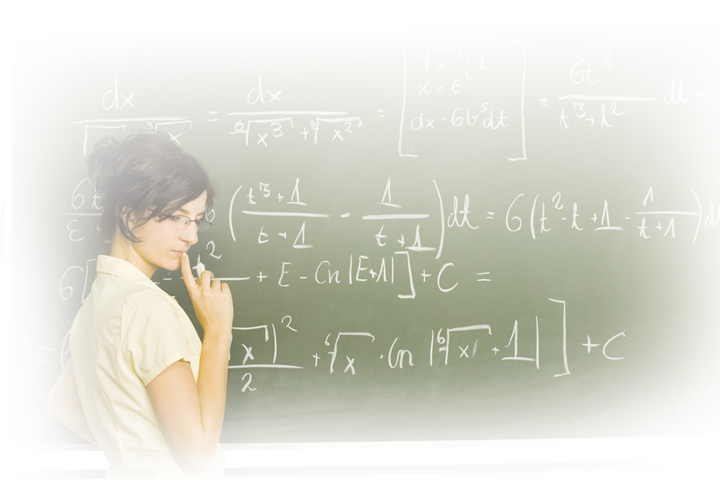 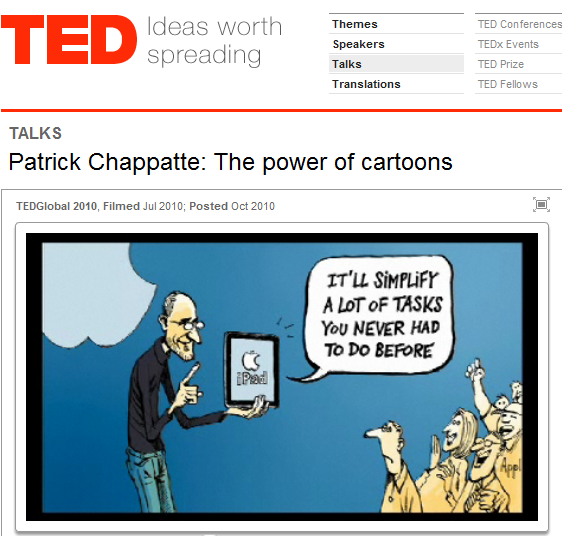 Objectives …
Examples of Presentations
Components of Effective Presentations
Considerations for Presentations
Collaborate!
http://www.ted.com/talks/patrick_chappatte_the_power_of_cartoons.html
Examples …
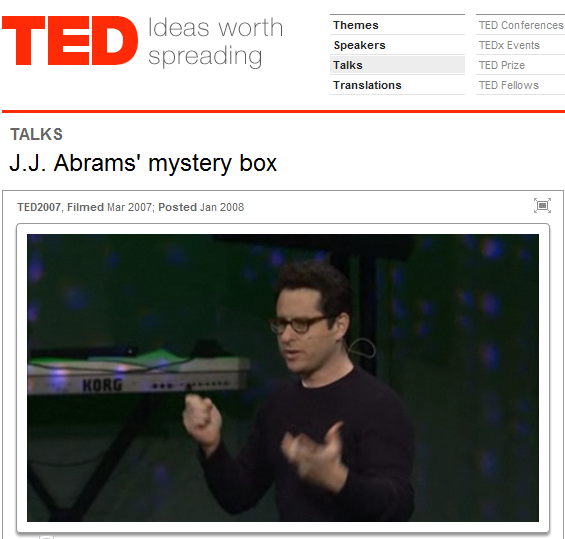 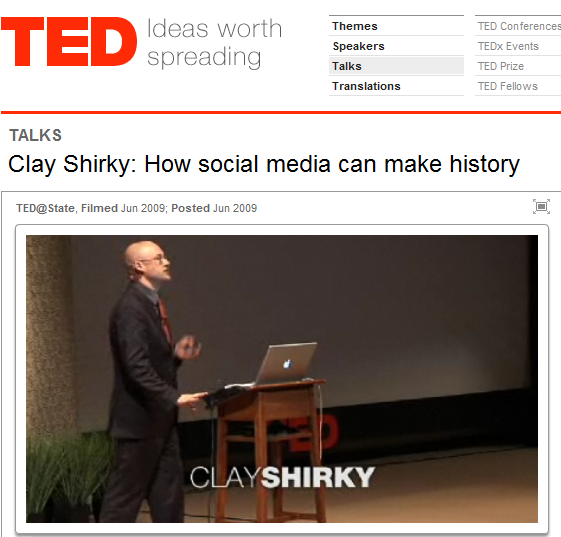 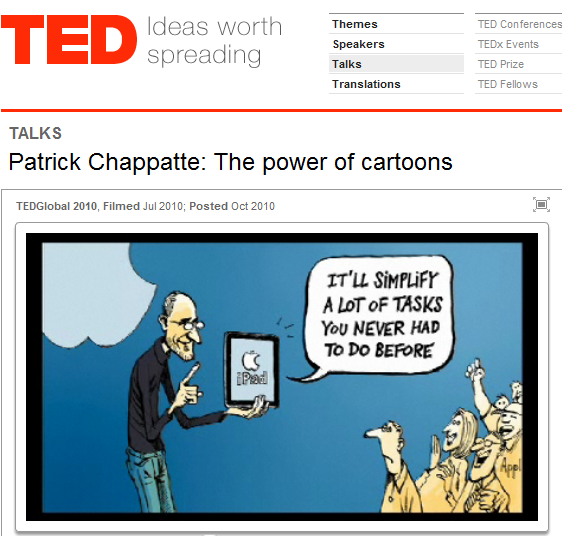 http://www.ted.com/talks/clay_shirky_how_cellphones_twitter_facebook_can_make_history.html
http://www.ted.com/talks/j_j_abrams_mystery_box.html
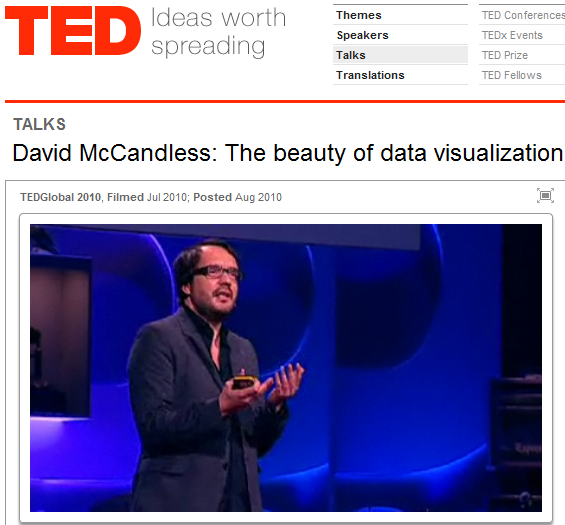 http://www.ted.com/talks/patrick_chappatte_the_power_of_cartoons.html
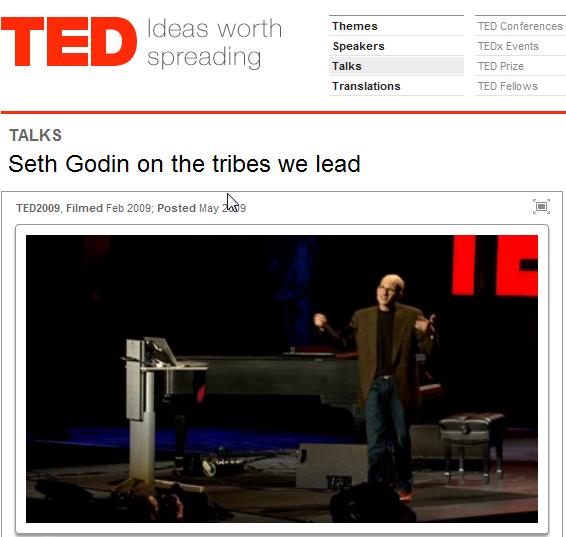 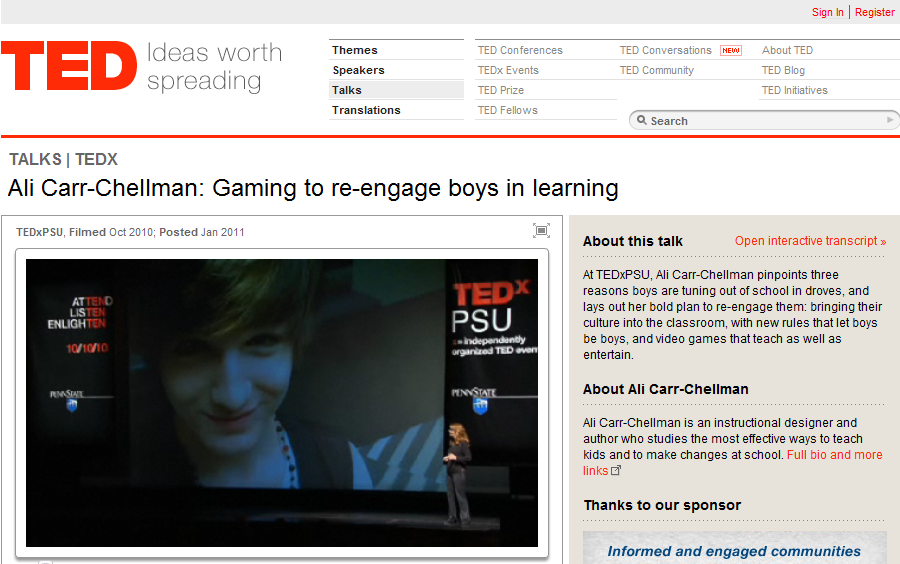 http://www.ted.com/talks/lang/eng/david_mccandless_the_beauty_of_data_visualization.html
http://www.ted.com/talks/seth_godin_on_the_tribes_we_lead.html
http://www.ted.com/talks/ali_carr_chellman_gaming_to_re_engage_boys_in_learning.html
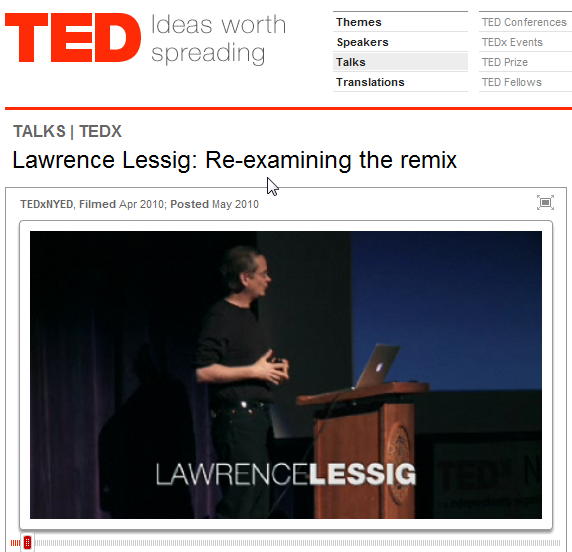 Examples …
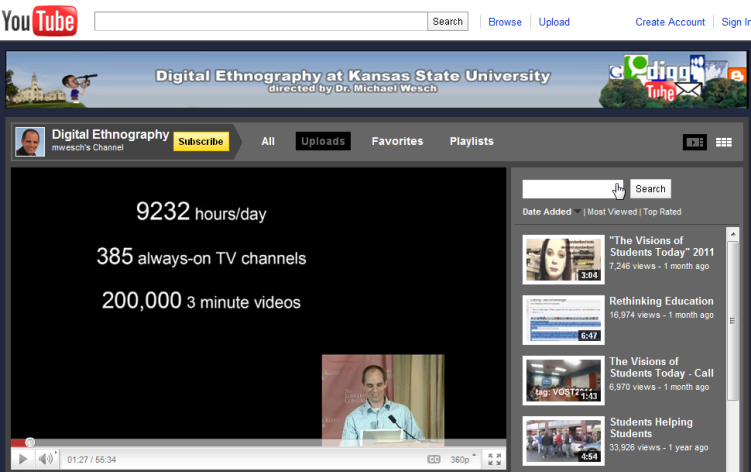 http://www.ted.com/talks/lang/eng/lessig_nyed.html
http://www.youtube.com/user/mwesch?blend=6&ob=4
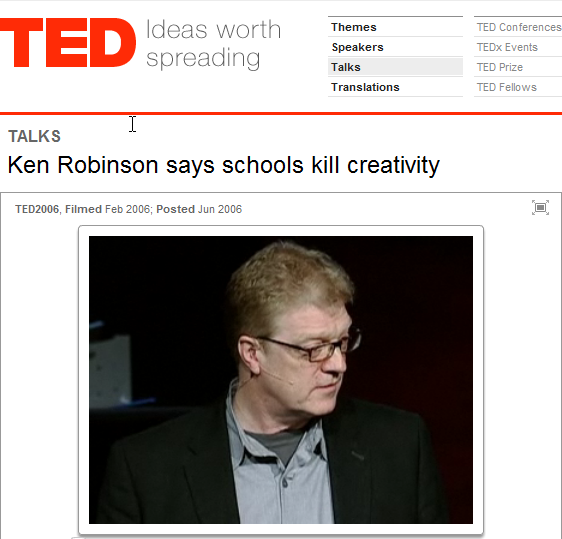 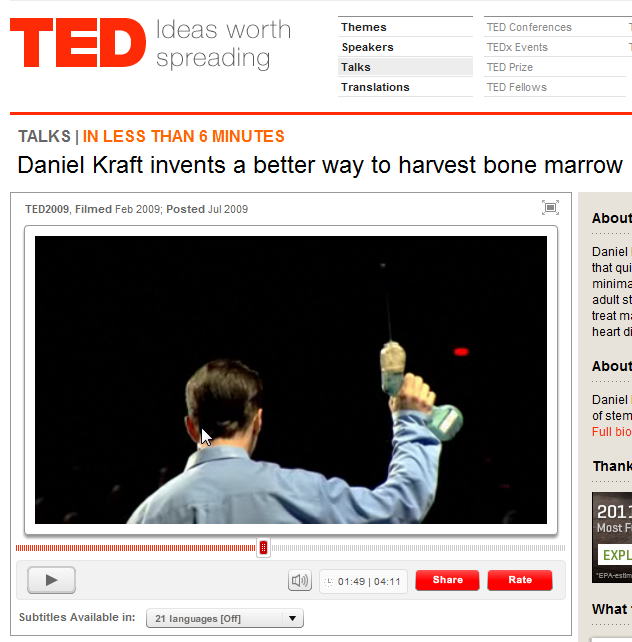 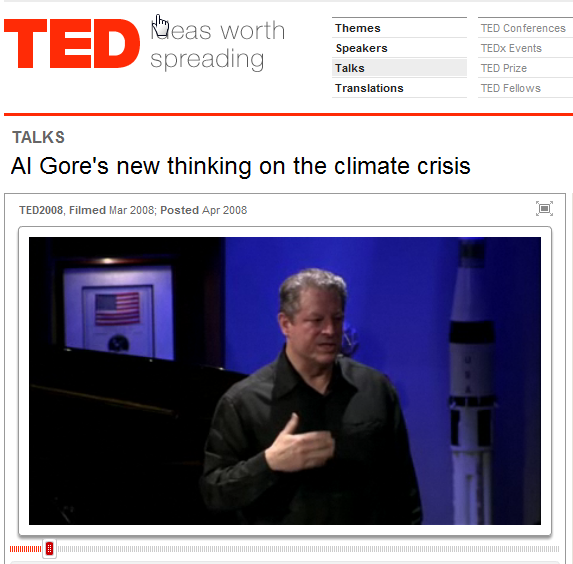 http://www.ted.com/talks/daniel_kraft_invents_a_better_way_to_harvest_bone_marrow.html
http://www.ted.com/talks/ken_robinson_says_schools_kill_creativity.html
http://www.ted.com/talks/lang/eng/al_gore_s_new_thinking_on_the_climate_crisis.html
Presentation Styles
http://www.edwardtufte.com/tufte/books_be
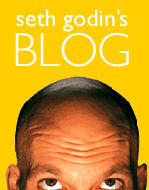 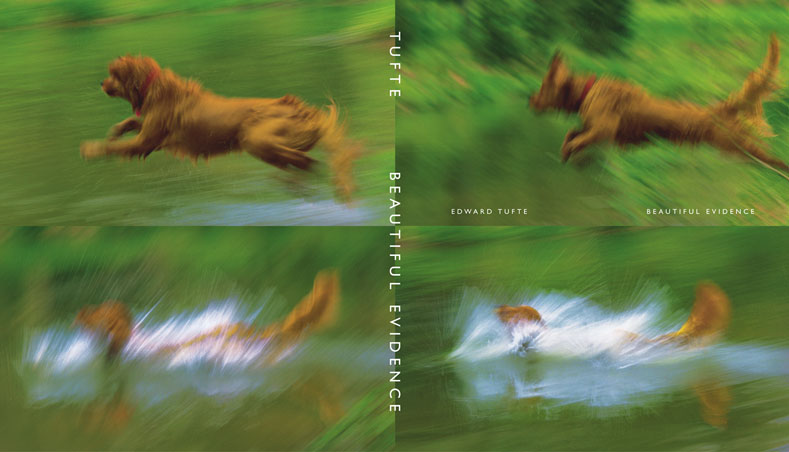 http://sethgodin.typepad.com/seths_blog/2007/01/really_bad_powe.html
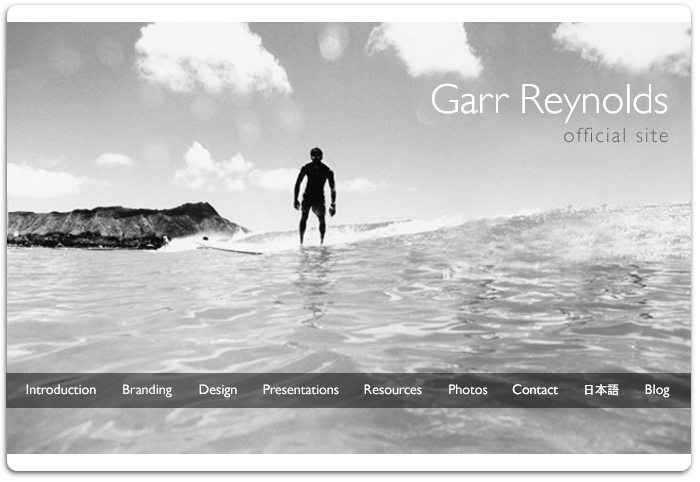 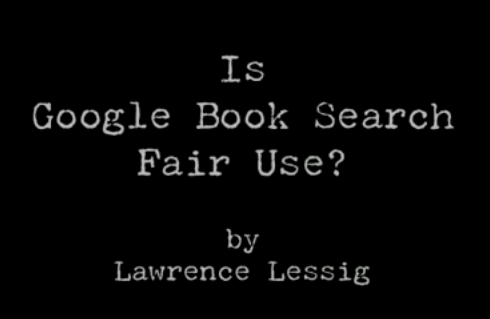 http://www.garrreynolds.com/
http://www.youtube.com/watch?v=5l2nrbmBQXg
[Speaker Notes: Let’s take a look at four different other perspectives on presenting information.  As we look at these references, let’s think about how, if at all we can look at the principles that Clark and Mayer have forwarded to date.  Do these principles such as the Redundancy and Coherence principles apply here?]
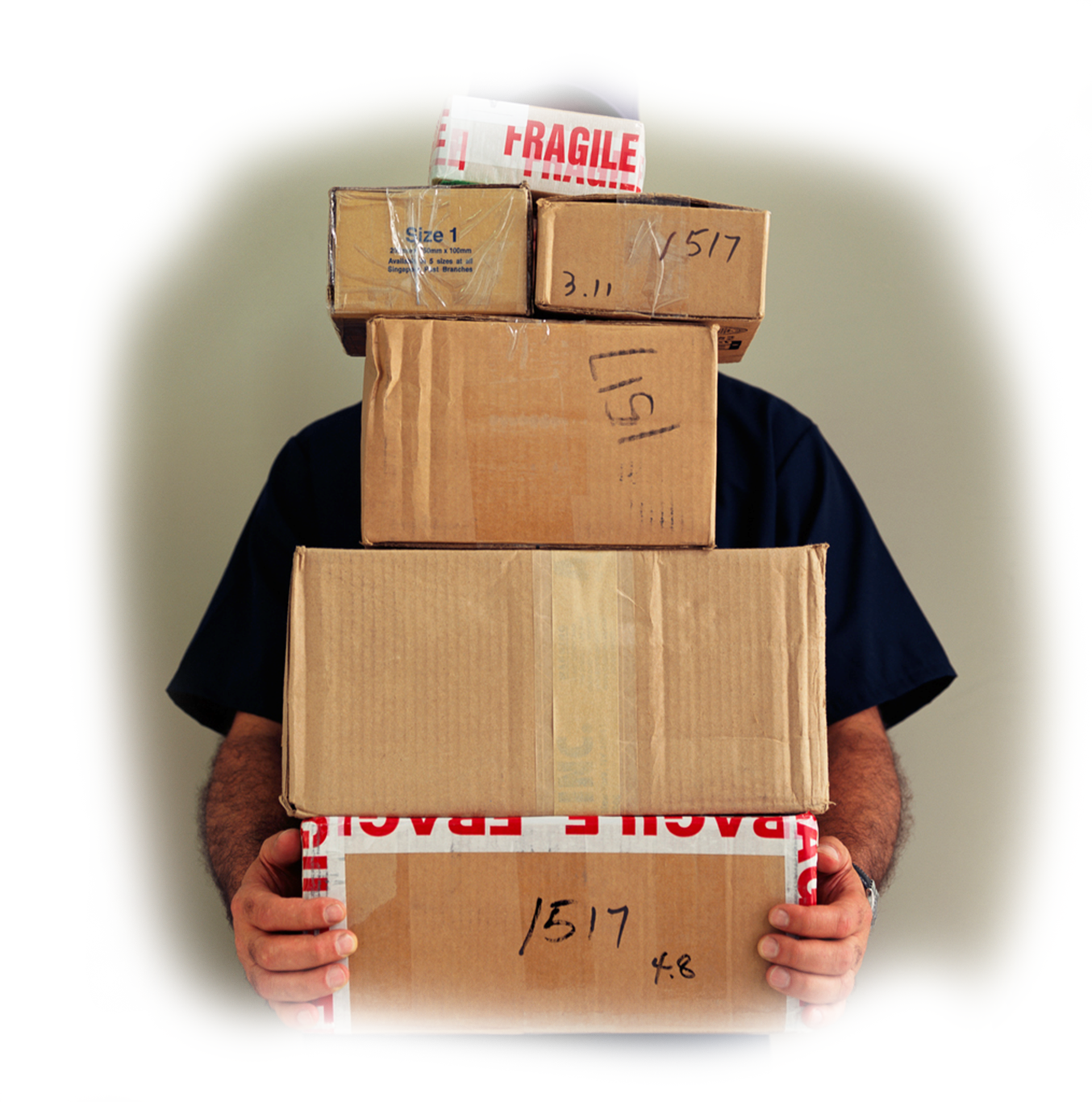 Components …
Presenter
Audience
Message
Format
Presenter …
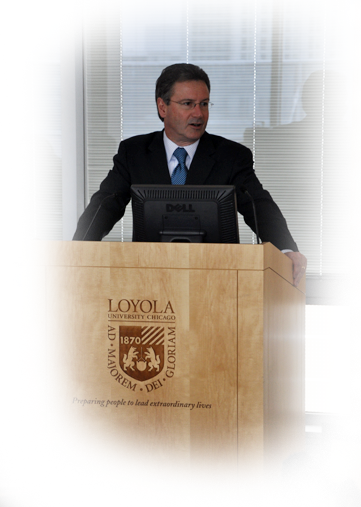 Be yourself.
Establish yourself with the audience.
Remember your message.
Know your subject.
Solicit Feedback.
Don’t over prepare.
Presenter …
Dan, we can roll out of bed and do this presentation!
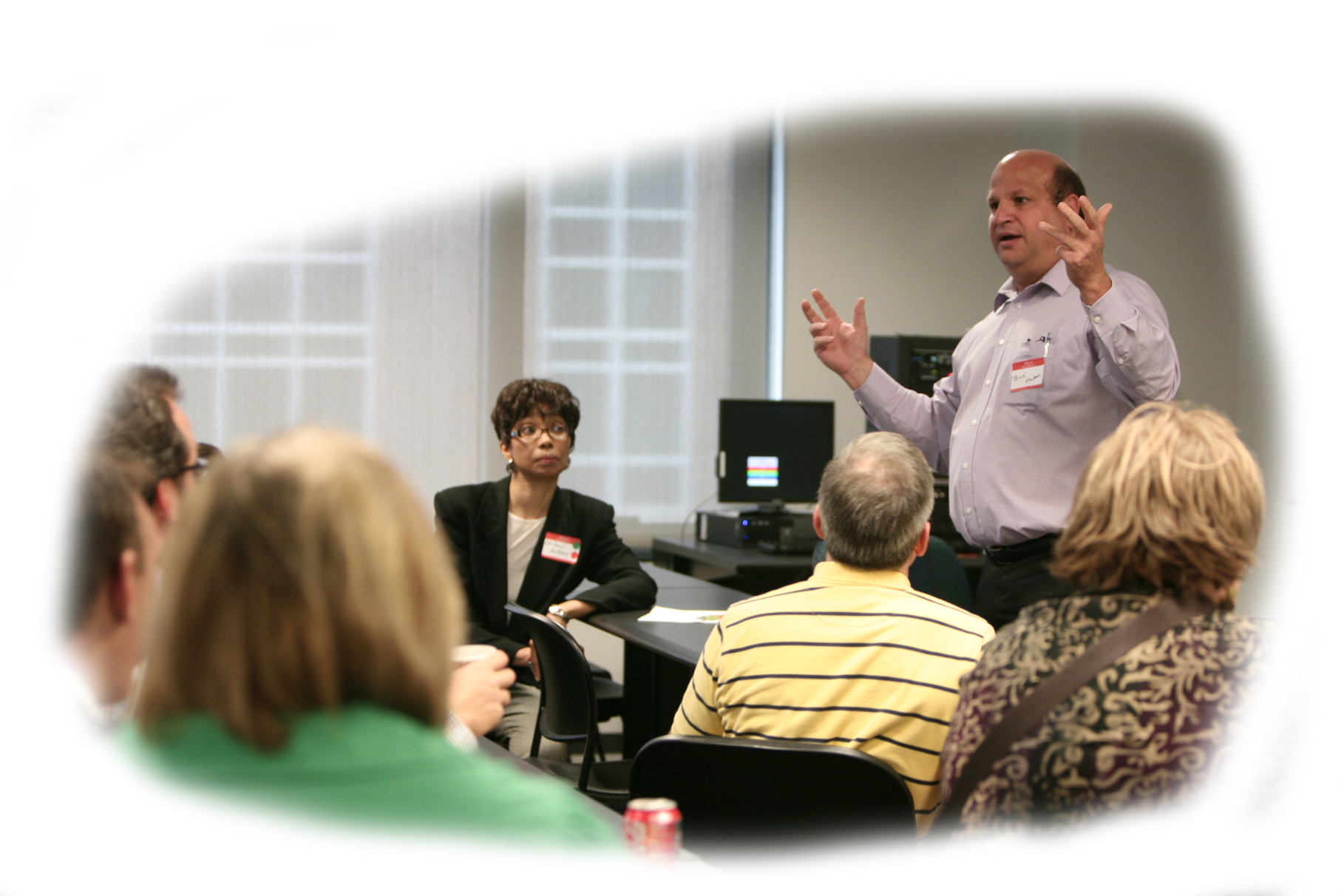 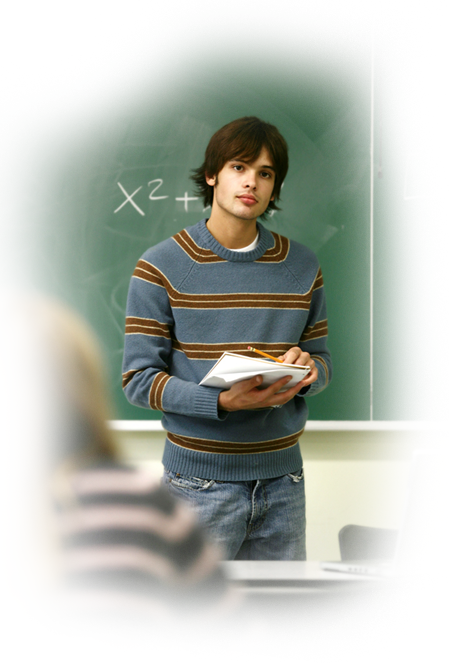 Audience …
What type of presentation are you making?
They are not all going to like you.
An “engaged” audience will learn.
What do they expect from me?
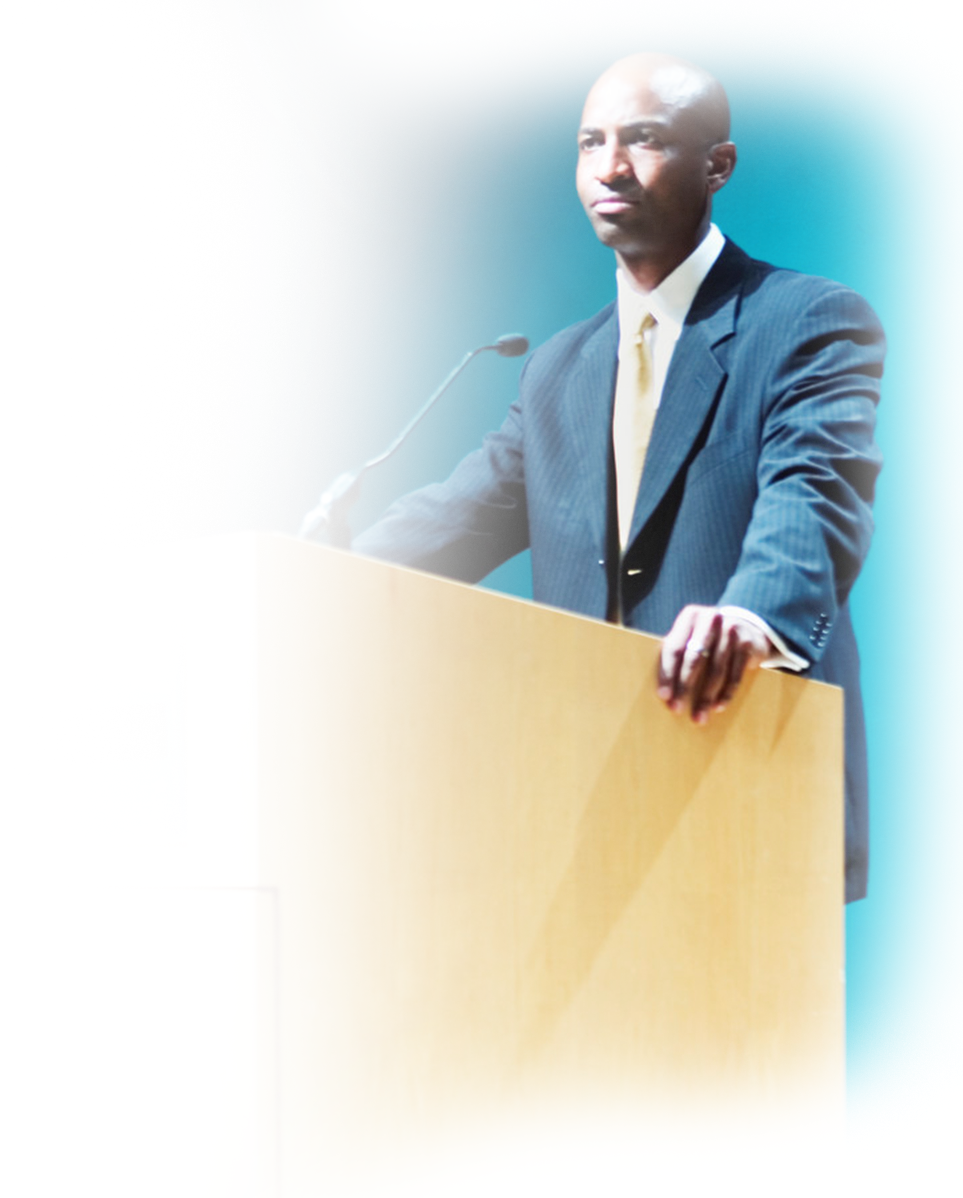 Message …
Focus on your main points.
Make your message relevant.
Give your audience something of value.
Give of yourself.
What’s your central point?
Format …
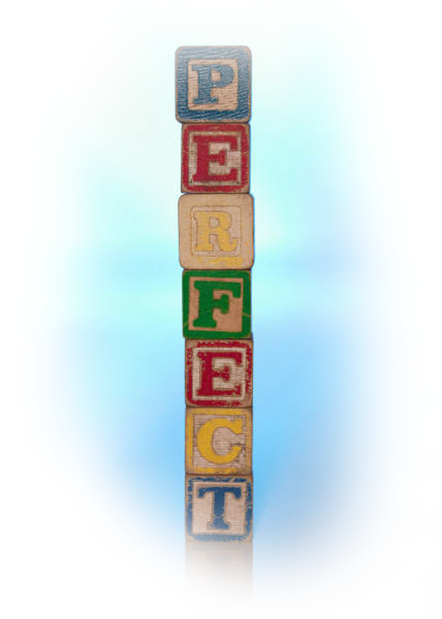 Don’t get hung up on the medium.
If you’re going to use technology have a backup plan.
Consider using handouts so you don’t cram everything into your visuals.
Considerations …
Design
Instruction
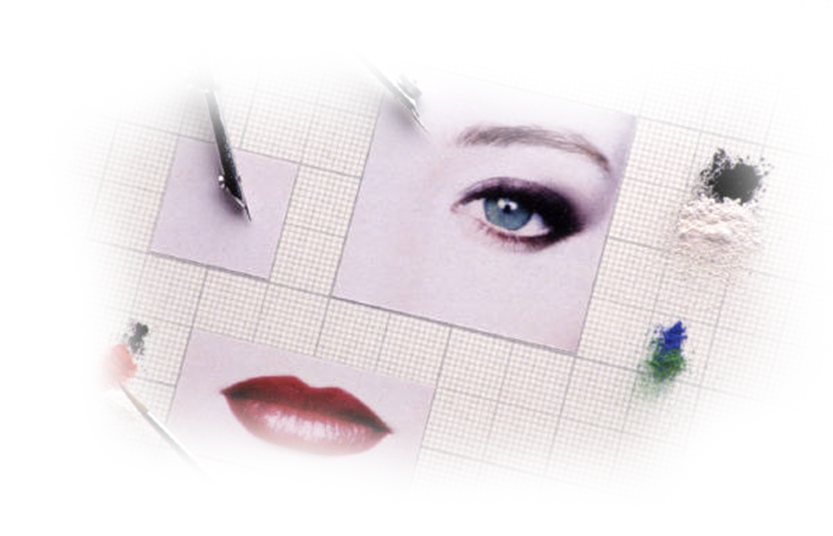 Design …
Simple Design vs. “Super Graphic”
“Live Story” vs. Reading Documents
Creativity (we are all creative!)
Time limits are an ally.
Think Simplicity, Clarity, Brevity.
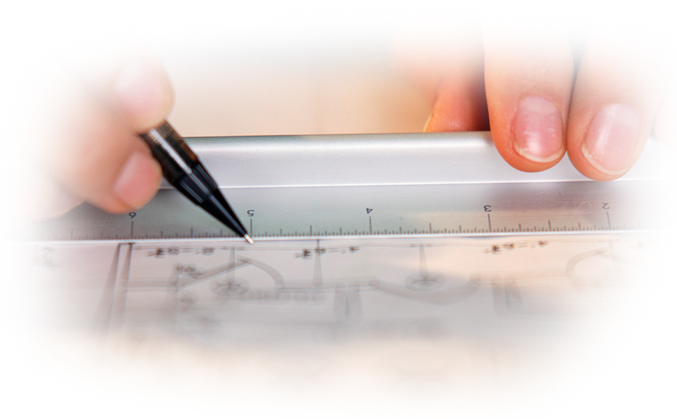 Instruction …
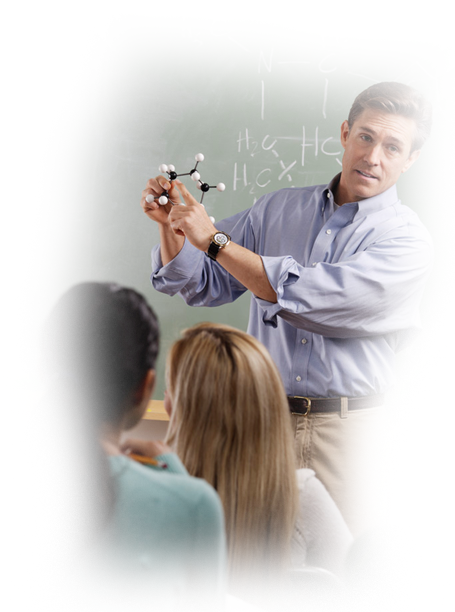 How do people learn?
Remember “cognitive load theory”
Multimedia Principle
Modality Principle
Redundancy Principle
Coherence Principle
Personalization Principle
Use of Examples
How Do People Learn?
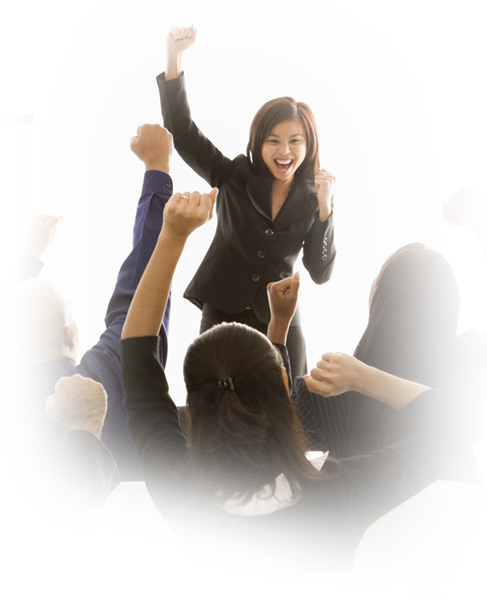 Learning is Facilitated Through  Motivation!
Cognitive Load Theory
Miller, G.A. (1956). "The magic number seven plus or minus two: some limits on our capacity to process information”
Chase, W.G. & Simon, H.A. (1973). "Perception in chess". Cognitive Psychology 4 (1): 55–81.
Sweller, J. (1988). "Cognitive load during problem solving: Effects on learning". Cognitive Science 12 (2): 257–285.
Multimedia Principle“Use words and graphics rather than words alone.”
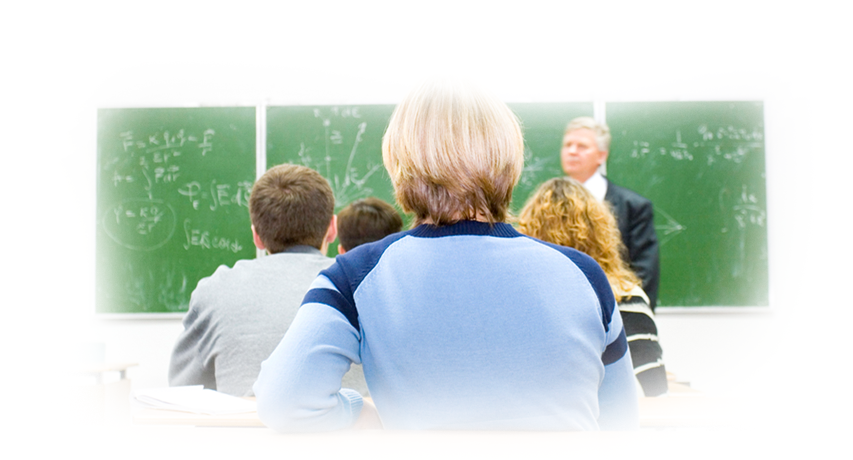 [Speaker Notes: Chapter three of our text and our first discussion board activity for this term is based on the multimedia principle.  Clark and Mayer start the chapter by telling us that there is growing evidence that well-designed visuals and text can particularly benefit learners with less experience in the lesson content.]
Rationale for Multimedia …
Words and Graphics
Words Alone
Graphics that Support Learning …
Visuals that …
Modality Principle“Present words as speech, rather than on-screen text.”
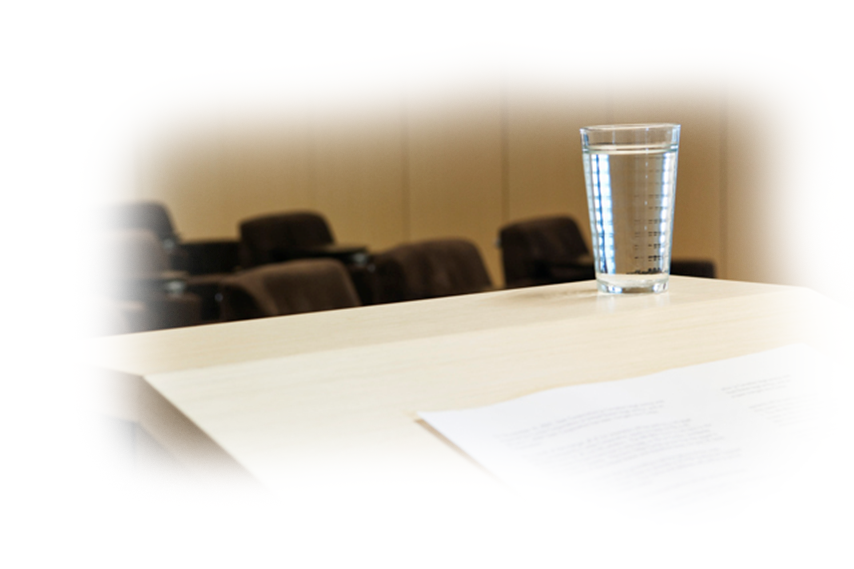 Redundancy Principle …“Explain visuals with words in audio or text: Not Both.”
Clark and Mayer assert that when graphics or animations are present, explanations should be made via spoken narration alone. They believe that viewing both graphics and text alongside the spoken narration, is not only redundant but also detrimental due to overloading of the visual channels. Can you recall a highly effective presentation or teaching style from your past or present? Did redundancy or lack thereof play any part?
Coherence Principle …“Adding interesting material can hurt learning.”
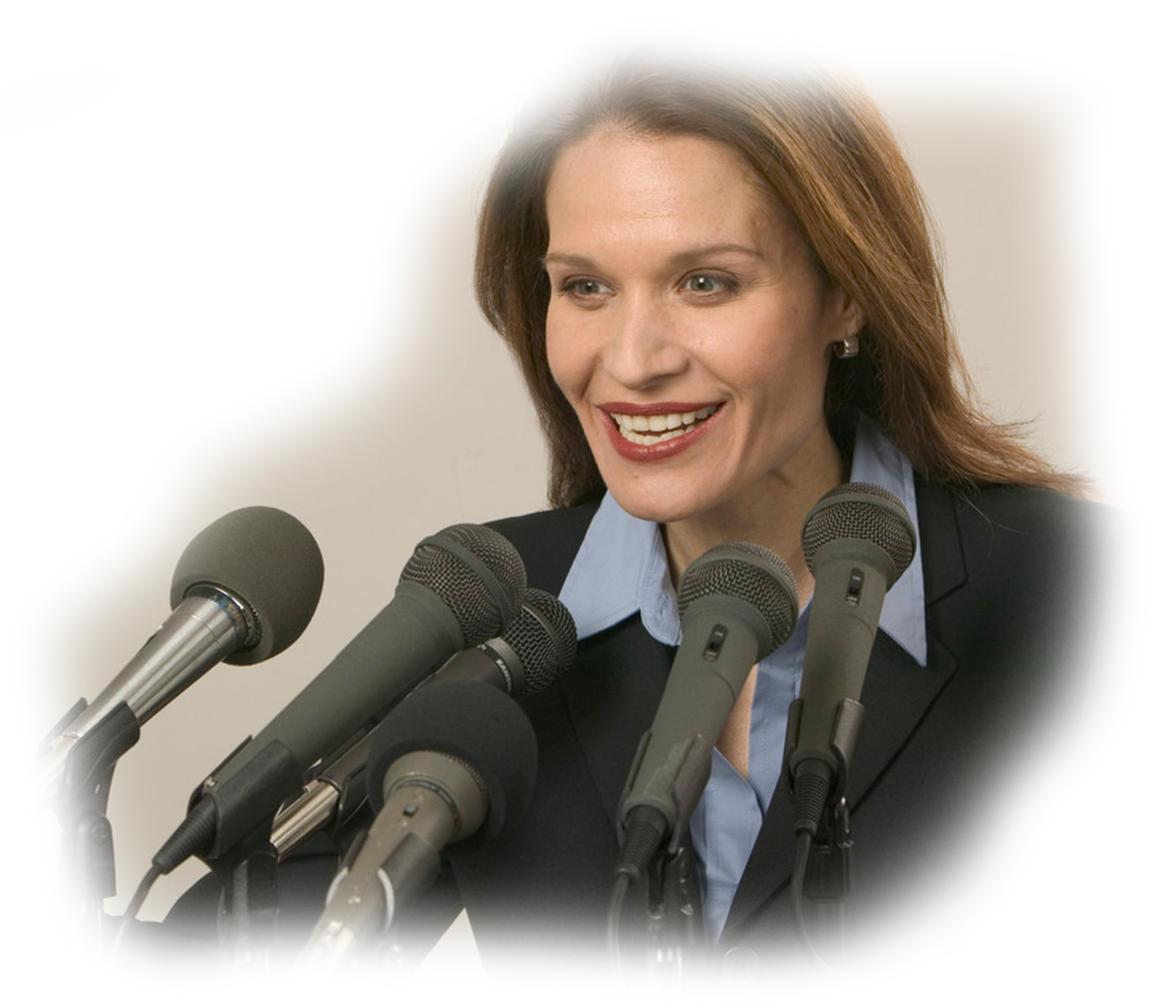 Clark and Mayer recommend avoiding “extraneous” graphics, video, and words in e-lessons. How would you decide what is extraneous and what is essential as you design a lesson?
Personalization Principle …“Use conversational rather than formal style.”
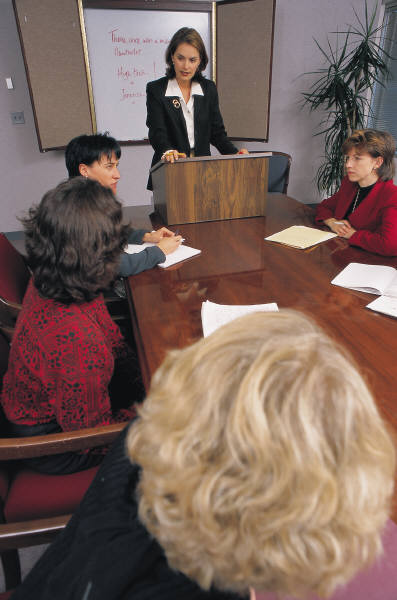 Research shows that people work harder to understand material when they feel they are in a conversation rather than simply receiving information. (Beck, McKeown, Sandora, Kucan, & Worthy, 1996).
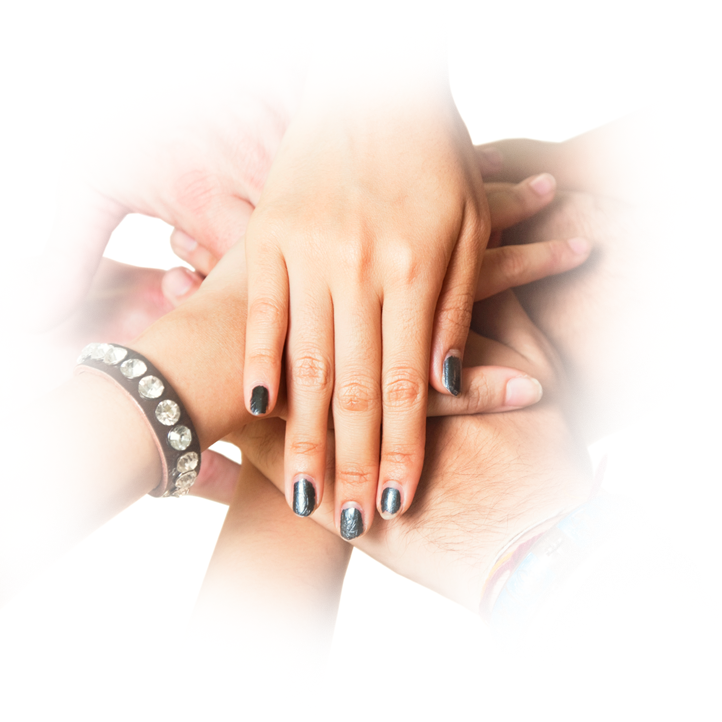 Collaborate …
What do you think?
Additional Resources …
http://www.stresscure.com/jobstress/speak.html
http://www.edwardtufte.com/tufte/courses
http://www.garrreynolds.com/
http://www.sethgodin.com/sg/
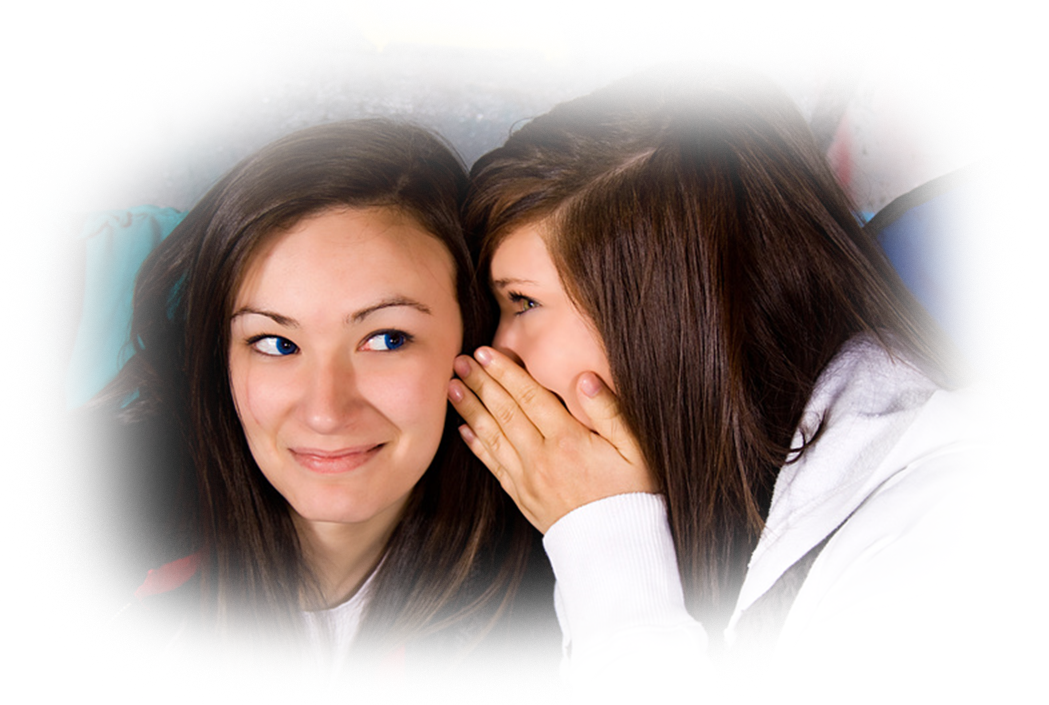 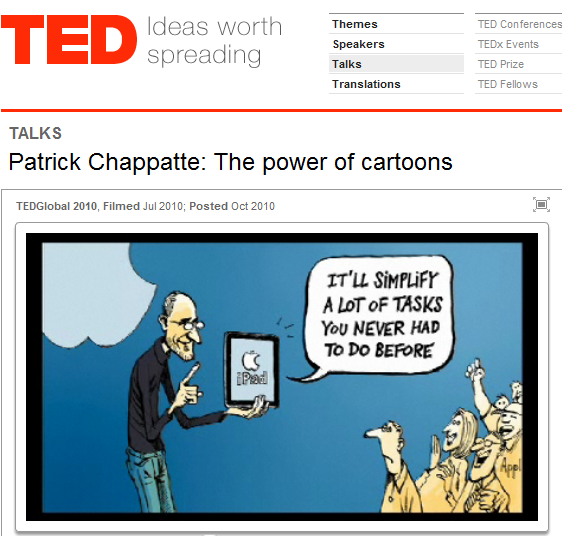 Review …
Examples of Presentations
Components of Effective Presentations
Considerations for Presentations
Collaborate!
http://www.ted.com/talks/patrick_chappatte_the_power_of_cartoons.html
Thank you Fr. Zak!
Give me the answer!
Tell me how you got the answer!
Tell me the answer again!
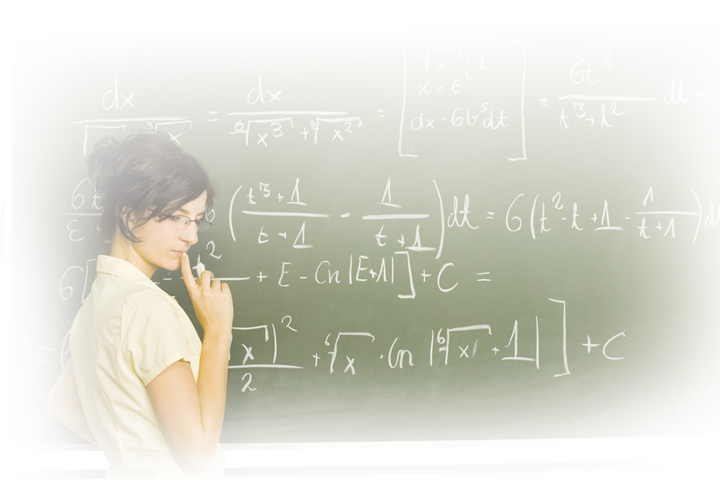 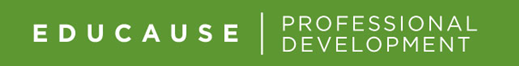 What's Your Message? Presenting with a Purpose
Bruce A. Montes |  March 14, 2011
THANK YOU
and
HAVE A GREAT CONFERENCE
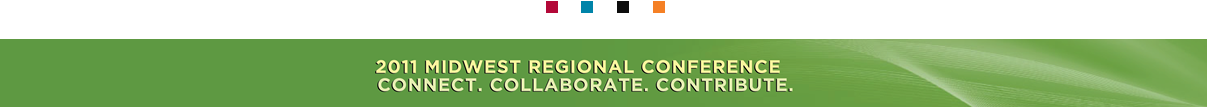